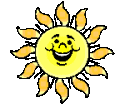 TRƯỜNG TIỂU HỌC VIỆT HƯNG
CHÀO MỪNG CÁC CON ĐẾN VỚI TIẾT HỌC
MÔN KĨ THUẬT
LỚP 5
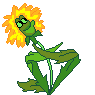 Thứ sáu ngày 21 tháng 1 năm 2022
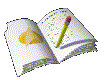 HOẠT ĐỘNG KHỞI ĐỘNG
ÔN BÀI CŨ
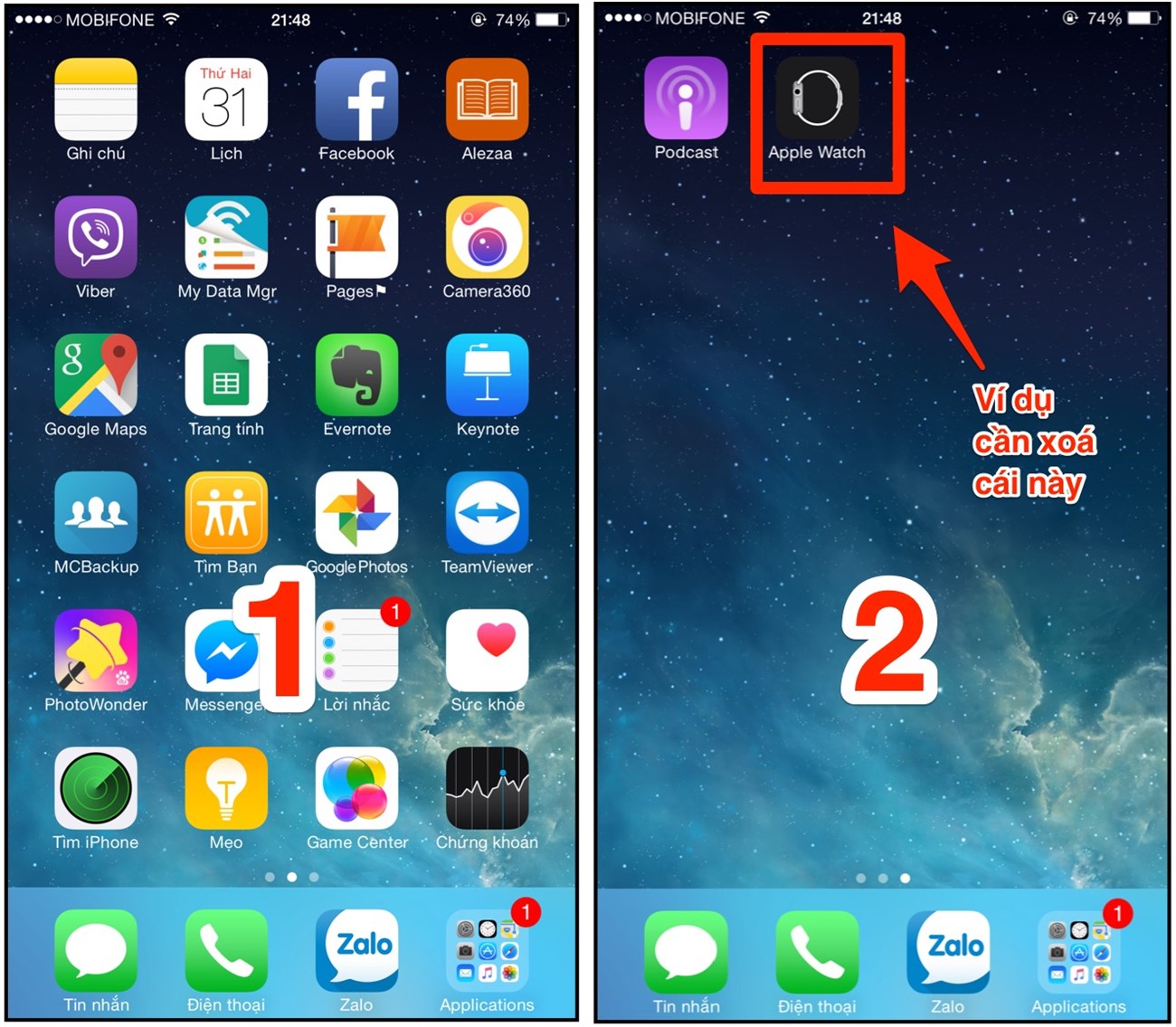 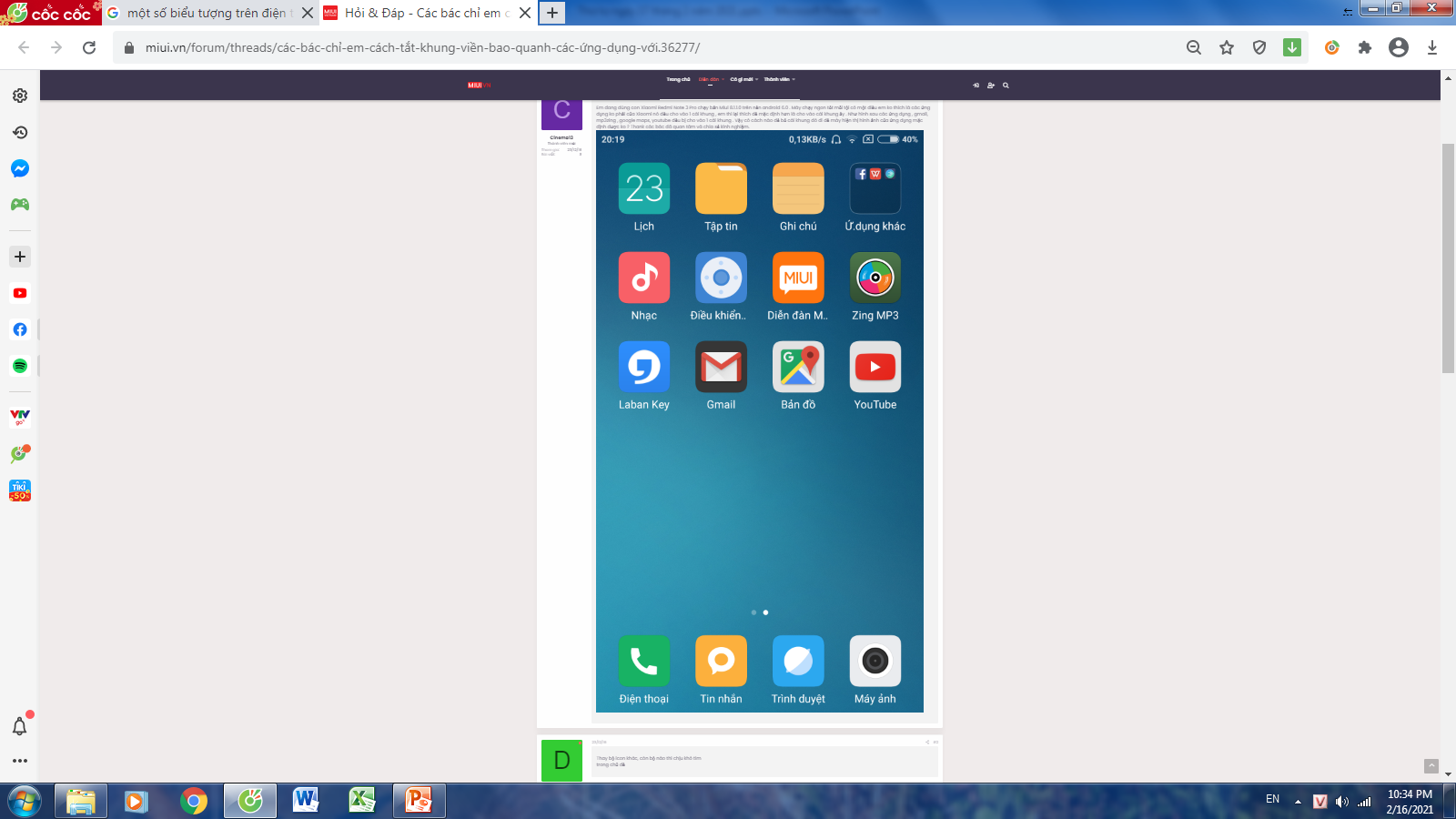 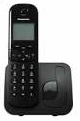 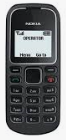 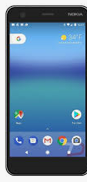 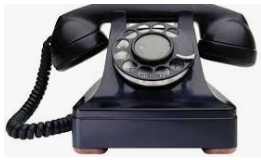 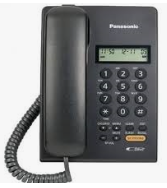 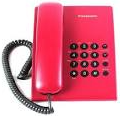 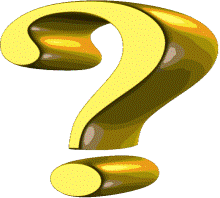 Nêu tác dụng của điện thoại.
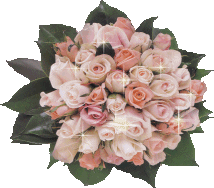 + Điện thoại là một phương tiện giúp liên lạc nghe-nói giữa hai người khi học ở xa nhau. Điện thoại gồm có hai loại: điện thoại cố định (điện thoại để bàn) và điện thoại di động.
+ Điện thoại di động còn có một số tác dụng khác nữa như: nhắn tin, xem ngày giờ, kết nối mạng  Internet để tìm kiếm thông tin, giải trí.
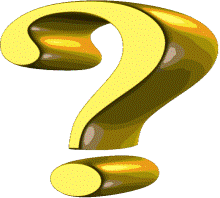 Nêu các bộ phận cơ bản của điện thoại.
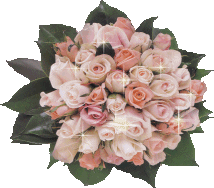 + Các bộ phận cơ bản của điện thoại là: bộ phận nghe (loa), bộ phận nói (micro), bộ phận thân (phím, màn hình) nối giữ phần nghe và nói.
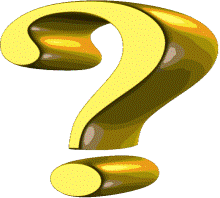 Nêu các biểu tượng trạng thái và chức năng hoạt động của điện thoại.
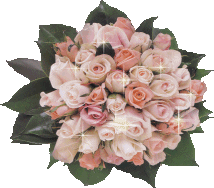 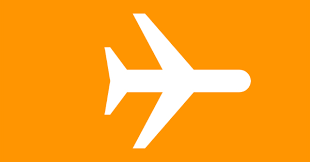 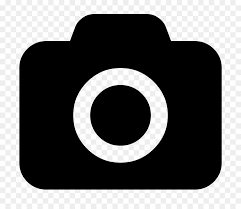 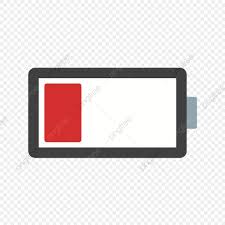 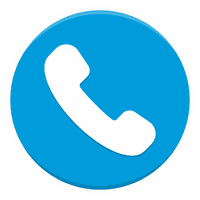 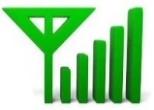 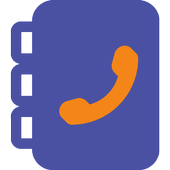 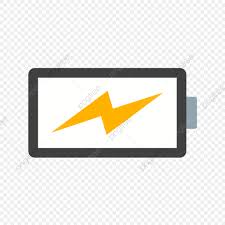 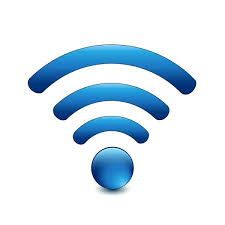 Thứ sáu ngày 21 tháng 1 năm 2022Kĩ thuật
SỬ DỤNG ĐIỆN THOẠI (TIẾT 2)
YÊU CẦU CẦN ĐẠT
- Trình bày được tác dụng của điện thoại; nhận biết được các bộ phận cơ bản của điện thoại; nhận biết được các biểu tượng thể hiện trạng thái và chức năng hoạt động của điện thoại.
- Ghi nhớ được các số điện thoại của người thân và các số điện thoại khẩn cấp khi cần thiết.
- Sử dụng điện thoại an toàn, tiết kiệm, hiệu quả và phù hợp với quy tắc giao tiếp.
HOẠT ĐỘNG HÌNH THÀNH KIẾN THỨC MỚI
CÁC TÌNH HUỐNG KHẨN CẤP 
CẦN SỬ DỤNG ĐIỆN THOẠI
Em hãy viết số điện thoại của bố, mẹ hoặc người thân của em vào giấy.
Tại sao chúng ta cần nhớ được ít nhất 1 số điện thoại của người thân trong gia đình?
Các em có biết số điện thoại nào không phải của người thân nhưng chúng ta cũng cần phải nhớ không?
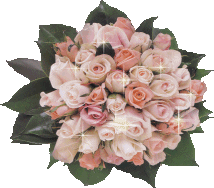 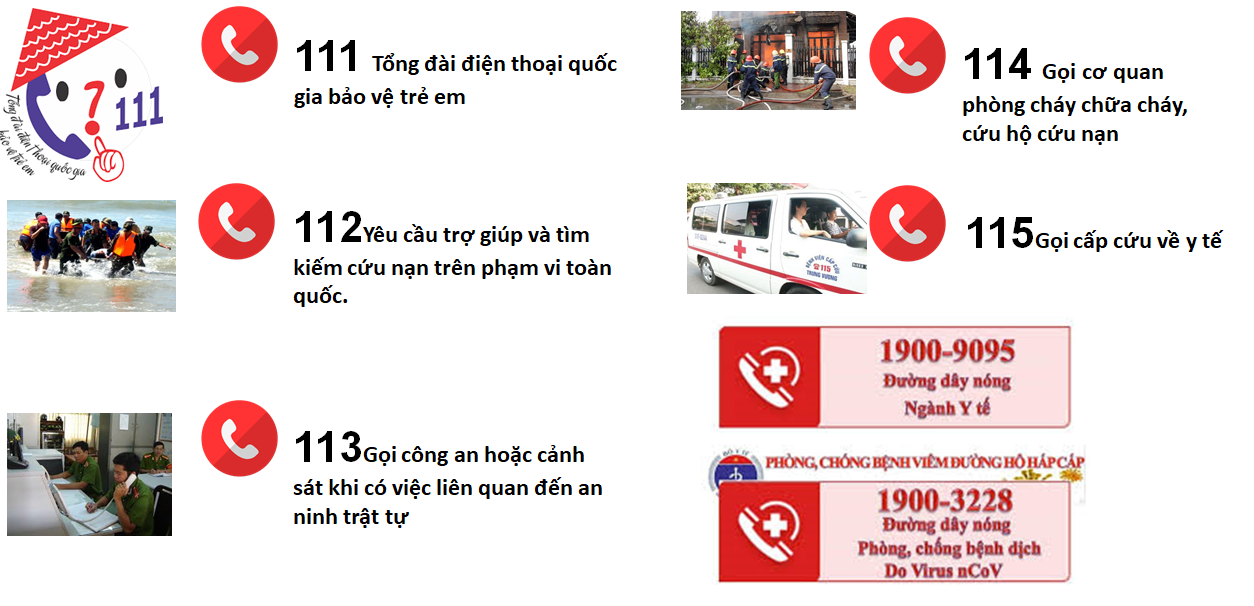 Khi nào bấm gọi 113?
Khi nào bấm gọi 114?
Khi nào bấm gọi 115?
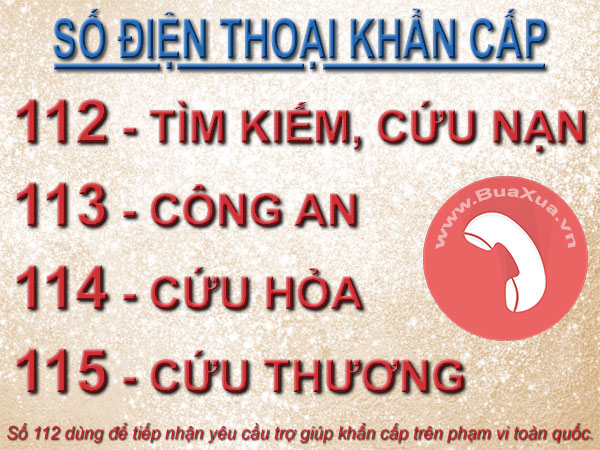 Đường dây nóng ngành Y tế: 1900-9095Đường dây nóng phòng chống Covid 19: 1900 - 3228.
HOẠT ĐỘNG THỰC HÀNH
THỰC HÀNH GỌI ĐIỆN THOẠI THEO TÌNH HUỐNG
Thực hành gọi điện thoại theo tình huống
Tình huống: Ở phố (xóm) em có một vụ cháy, trong nhà có em nhỏ và cụ già. Em sẽ làm gì khi đó?
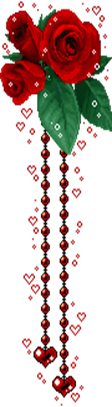 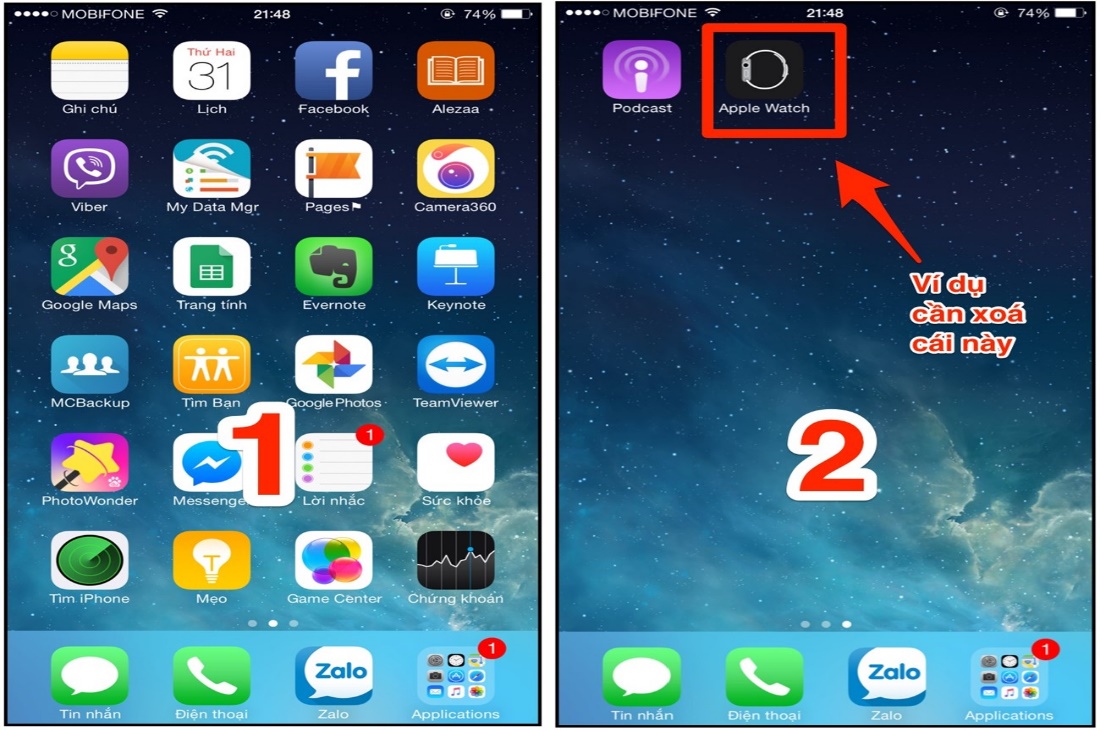 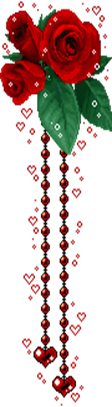 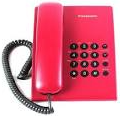 Gọi 114
Thực hành gọi điện thoại theo tình huống
Tình huống: Ở phố em xảy một vụ đánh nhau giữa các thanh niên. Em sẽ làm gì khi đó?
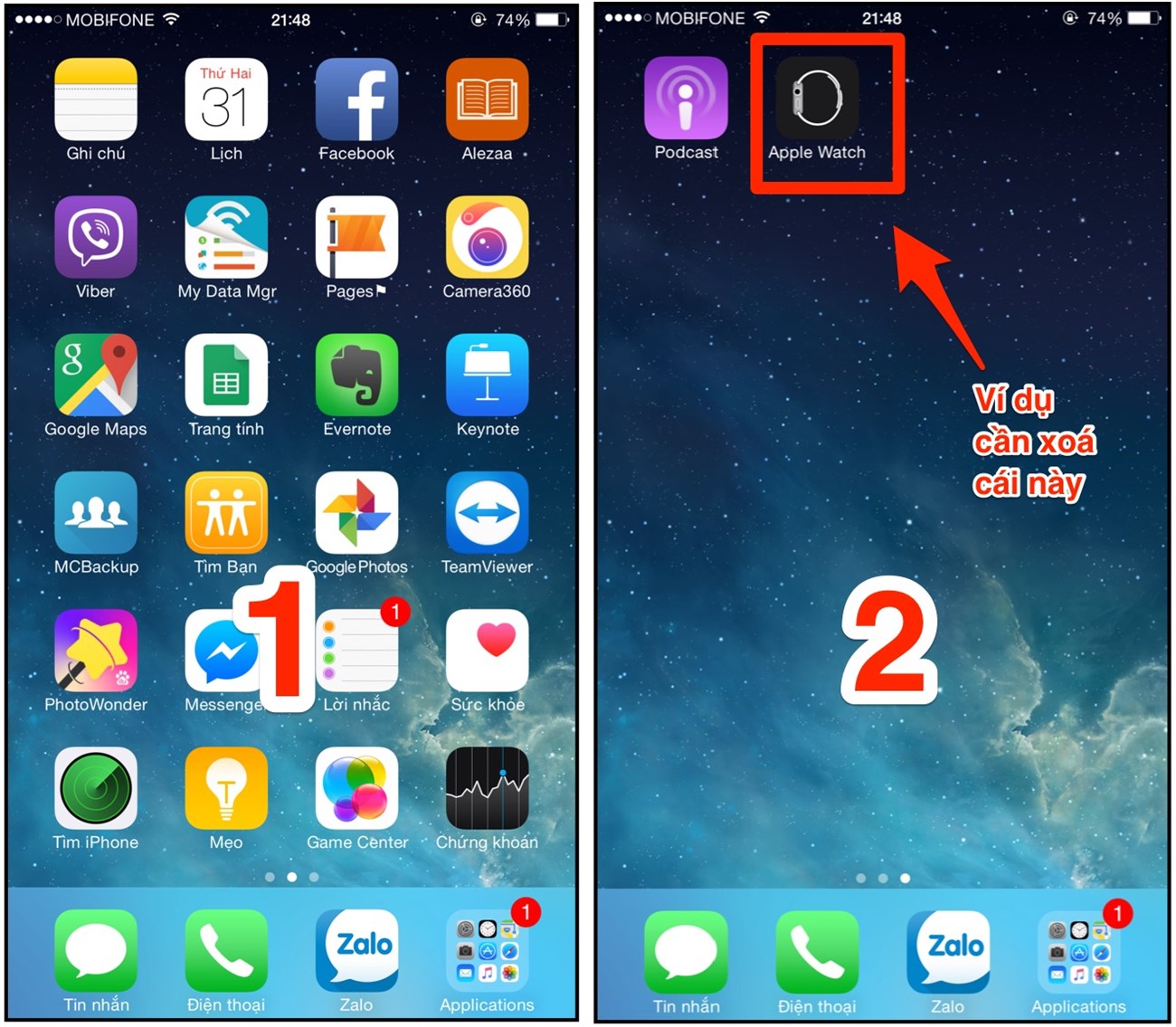 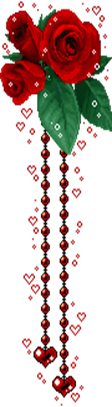 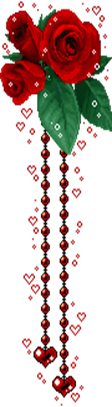 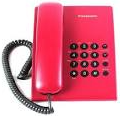 Gọi 113
Thực hành gọi điện thoại theo tình huống
Tình huống: Một hôm, bác hàng xóm gần nhà em bị cảm, bất tỉnh, không biết gì. Em cần làm gì khi đó?
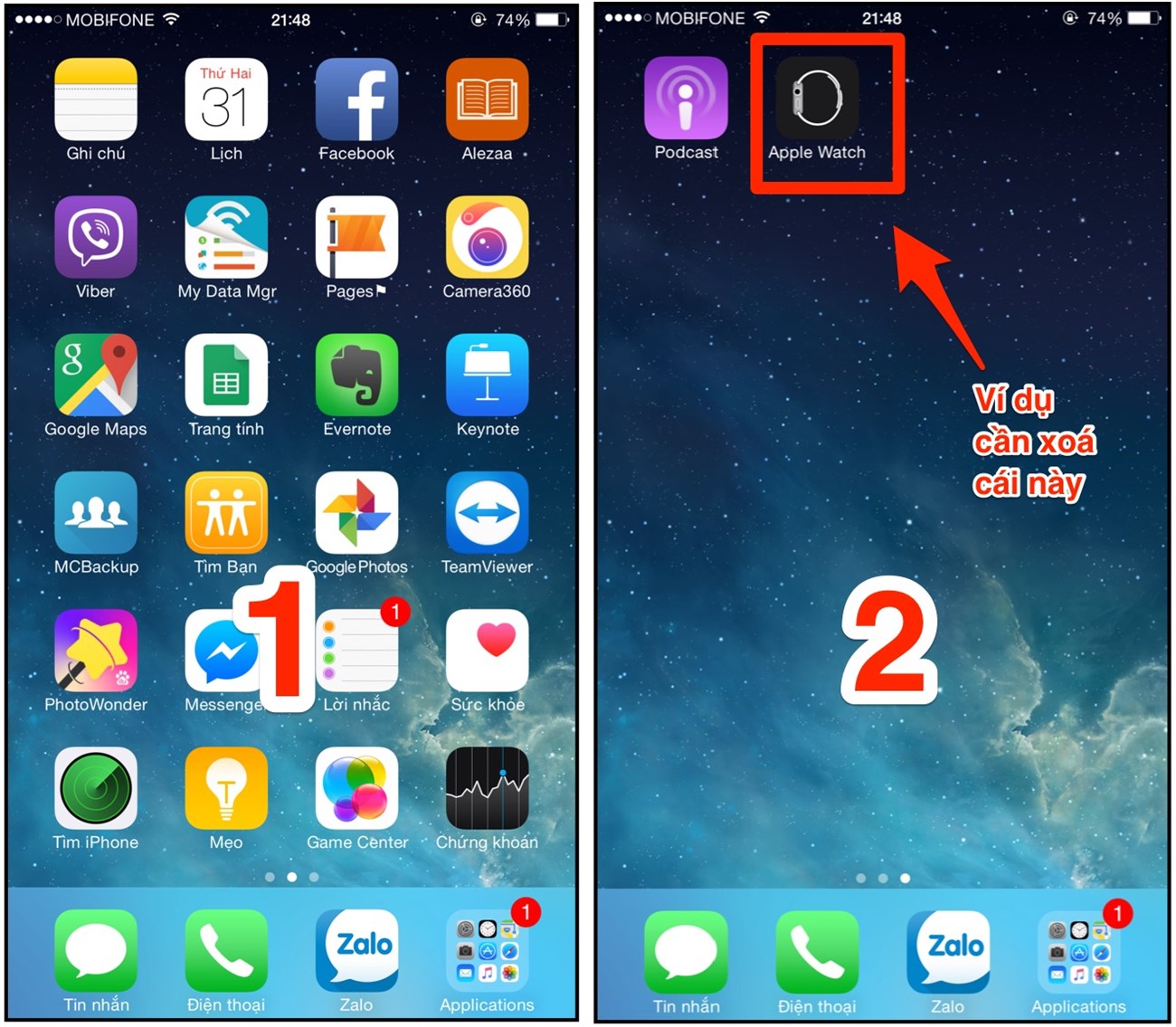 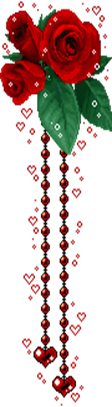 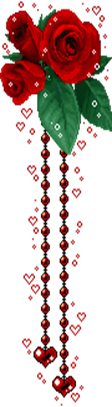 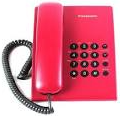 Gọi 115
GHI NHỚ
+ Điện thoại là một phương tiện giúp liên lạc nghe-nói giữa hai người khi học ở xa nhau. Điện thoại gồm có hai loại: điện thoại cố định (điện thoại để bàn) và điện thoại di động.
+ Điện thoại di động còn có một số tác dụng khác nữa như: nhắn tin, xem ngày giờ, kết nối mạng  Internet để tìm kiếm thông tin, giải trí.
+ Các bộ phận cơ bản của điện thoại là: bộ phận nghe (loa), bộ phận nói (micro), bộ phận thân (phím, màn hình) nối giữ phần nghe và nói.
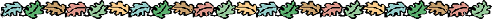 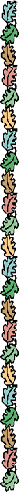 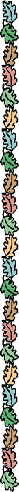 DẶN DÒ
Về nhà tìm hiểu kĩ tác dụng của điện thoại; các bộ phận cơ bản của điện thoại và các biểu tượng thể hiện trạng thái và chức năng hoạt động của điện thoại của người thân, ghi nhớ các số điện thoại khẩn cấp.
Chuẩn bị bài sau: Sử dụng tủ lạnh (tiết 1)
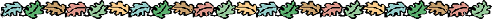 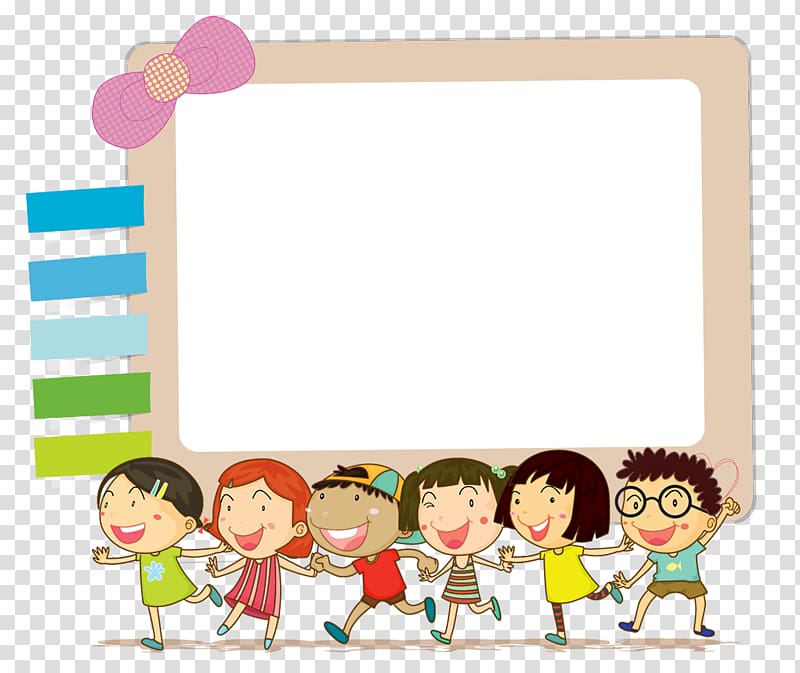 Chúc các con học tập thật tốt nhé!